Отчет о проведении недели, посвященной Дню Мамы в разновозрастной группе «Почемучки»
Воспитатель: Седова М.П., 
МБДОУ д/с №62 



Г.Новочеркасск
2015
Проведенные мероприятия
Беседа «Мамы всякие нужны, Мамы всякие важны»
Оформление папки-передвижки для родителей «История праздника – День Матери»
Оформление фотовернисажа «Наши мамы умеют все»
Творческая мастерская: «Подарок для мамы: изготовление открытки»
Изготовление текстильных портретов мам
Разработка презентации «Портреты наших мам»
Участие в выставке « Моя мама - мастерица»
Праздник чтения стихотворений «Стихи о маме и для мамы»
Юные поварята: готовим печенье для наших мам
Праздничный концерт для мам
Совместные посиделки «Угощаем наших мам»
Беседа «Мамы всякие нужны, Мамы всякие важны»
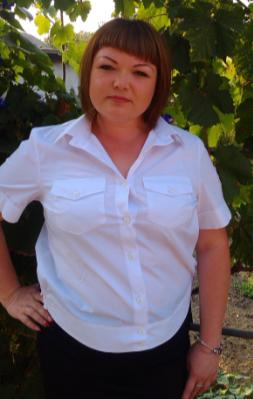 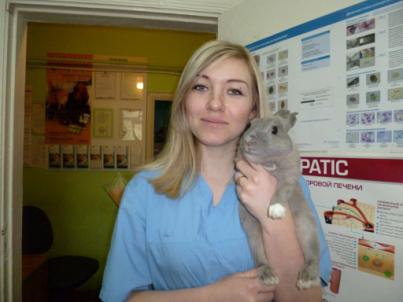 - Моя мама работает на железной дороге.
- А моя мама лечит животных. А твоя?
Папка-передвижка для родителей
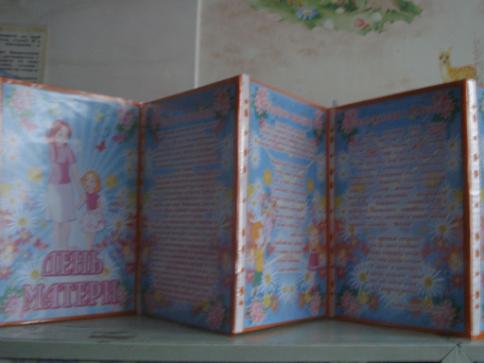 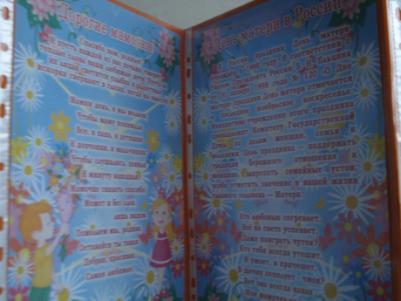 Фотогазета «Наши мамы умеют всё»
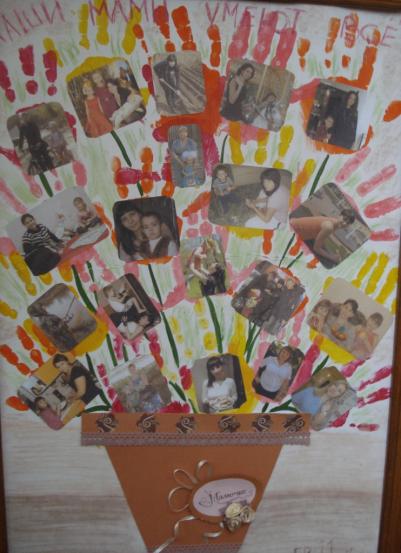 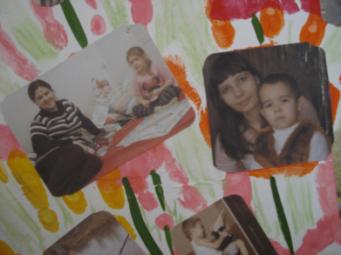 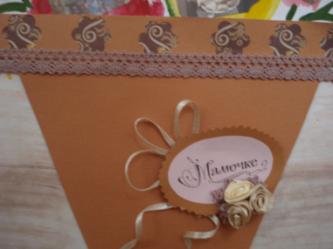 Творческая мастерская
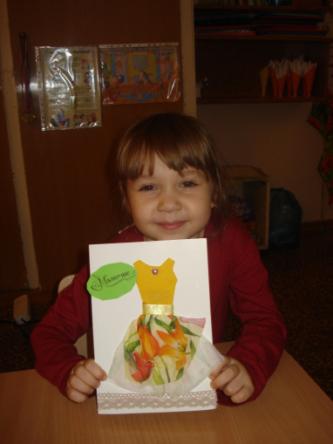 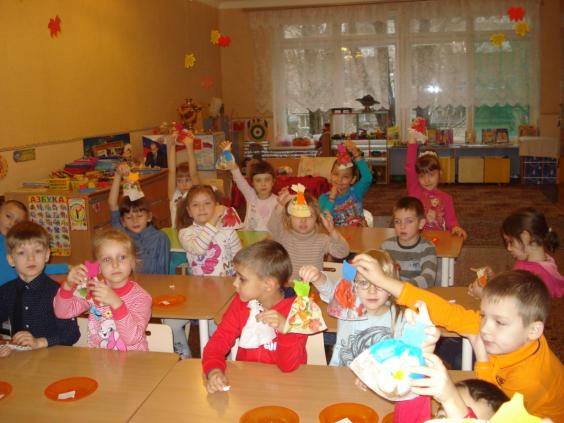 Надеемся, что мамам понравятся новые платья. 
Внутри подписываем: «Я люблю тебя, мама!»
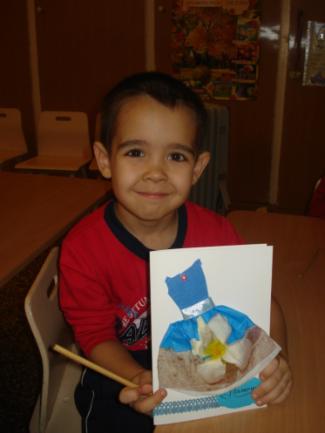 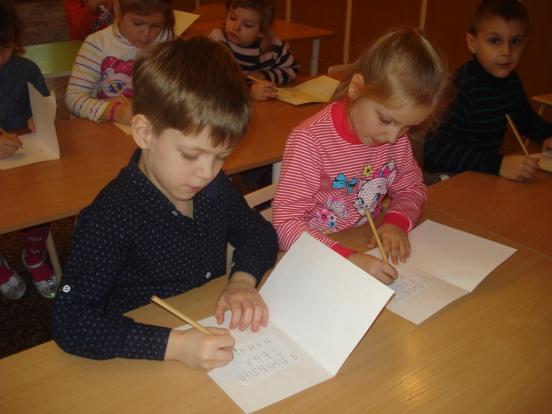 Создаем текстильные портреты
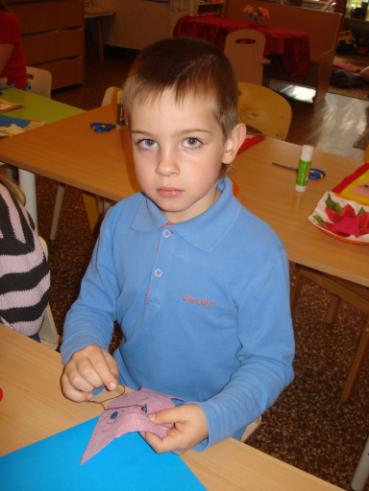 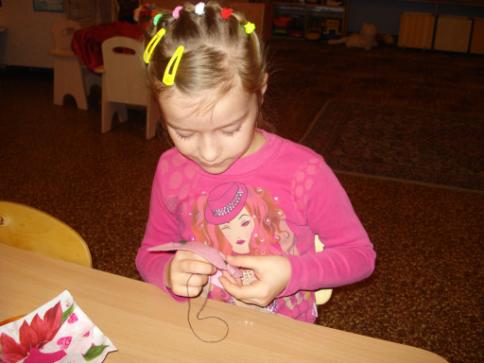 Ваня и Соня сами пришивают глазки - пуговицы
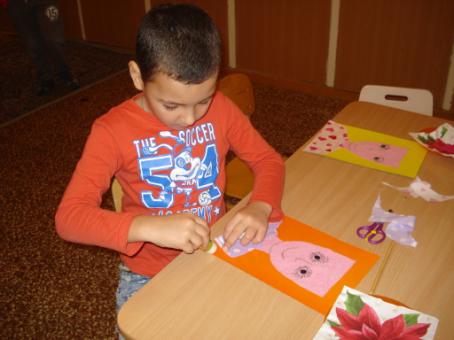 - А какое у твоей мамы платье?
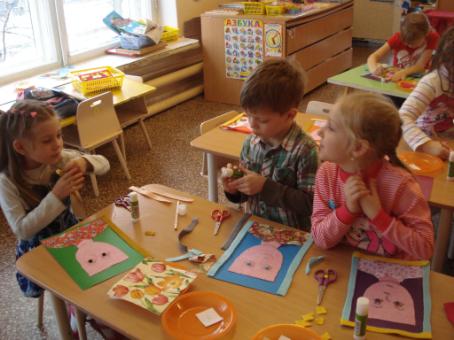 - А ты будешь делать бусики для мамы?
Какие красивые портреты получились
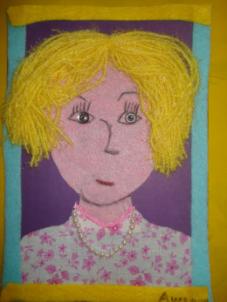 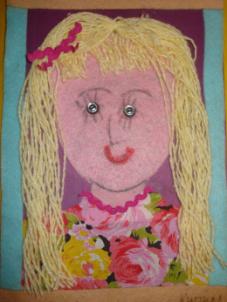 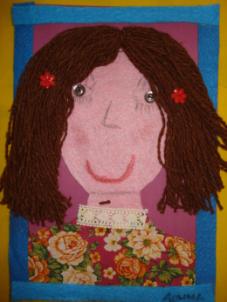 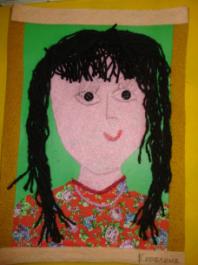 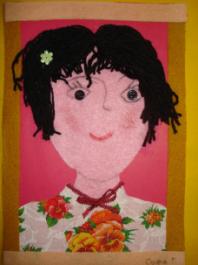 Выставка портретов в ДК НЭВЗ
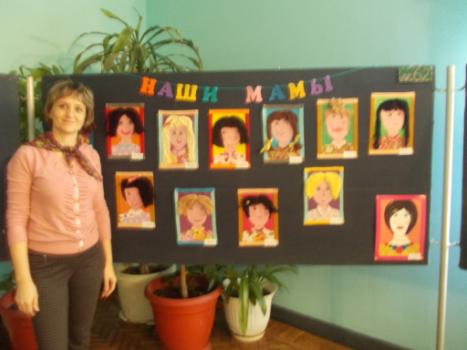 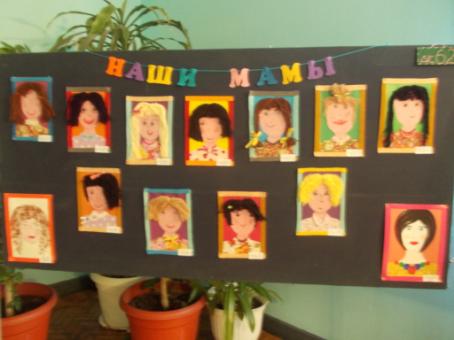 Фрагмент презентации
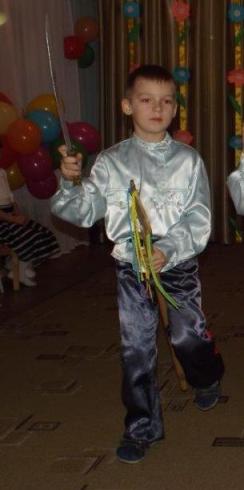 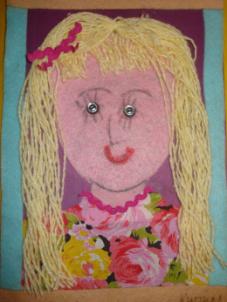 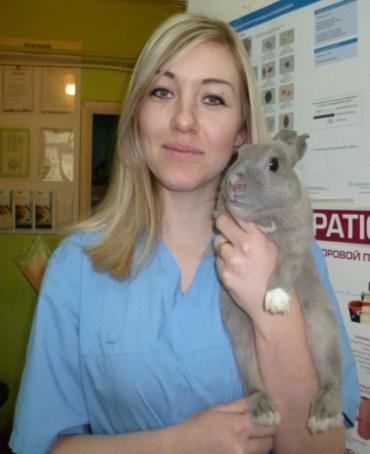 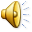 Праздник чтения стихотворений о маме
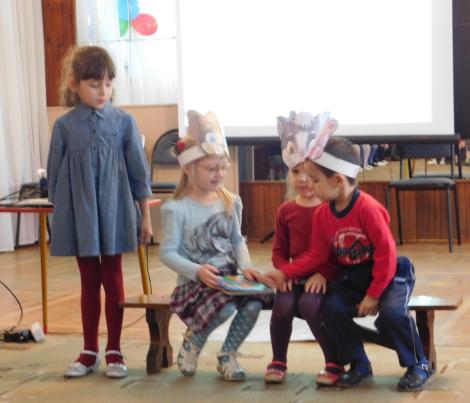 ВЕДУЩИЙ:Поросенок, котенок, щенокСели учить урок.Вот котенок книжку взял. КОТЁНОК:Мяу, мяу! ВЕДУЩИЙ:Он сказал. КОТЁНОК:Это значит: ма-ма. ЩЕНОК: Нет, приятель, ты не прав,Здесь написано: "Гав-гав".А это значит: ма-ма. ПОРОСЁНОК:Если верить букварю,Здесь написано: "Хрю-хрю".Это значит: ма-ма. 
Л.Миронова
Русальская Саша, Криковцева Катя, Величко Даня, Басакина Ира
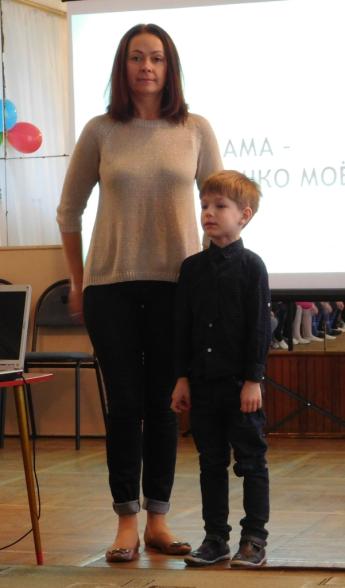 Бурцев Вова со стихотворением И.Морозовой «Мамины руки»

У мамы, как солнышко, теплые руки,Так нежно умеют они приласкать,Излечат от боли, избавят от скуки,В любую минуту готовы обнять.Играя, мне волосы нежно взлохматят,Пекут пирожки в выходной по утрам, И весело ножки щекочут в кровати,Когда не хочу просыпаться я сам.Проворно погладят рубашки и брюкиИ тут же другую работу найдут…Я глажу уставшие мамины руки,-Пускай хоть немного они отдохнут.
Сценка «Сказка о зайчонке» (Горбунова София, Клец Соня, Лаптева Каролина)
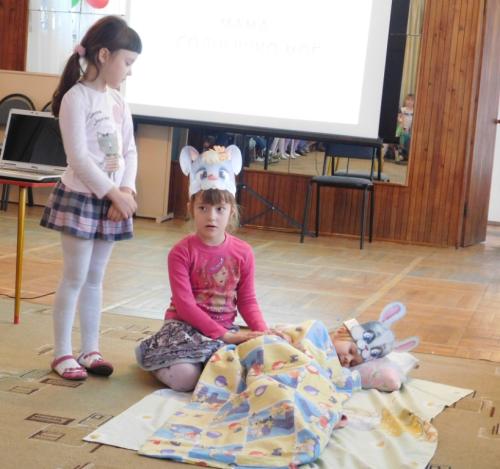 Подоткнув со всех сторон зайке одеяло,Тихо-тихо перед сном мама прошептала:- Это очень-очень много, это так приятно,Когда любят до луны, а потом обратно!
Е.Старишко
Участие в выставке «Моя мама - мастерица»
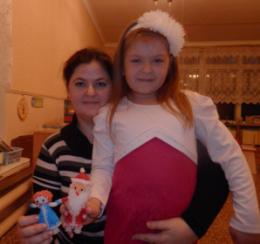 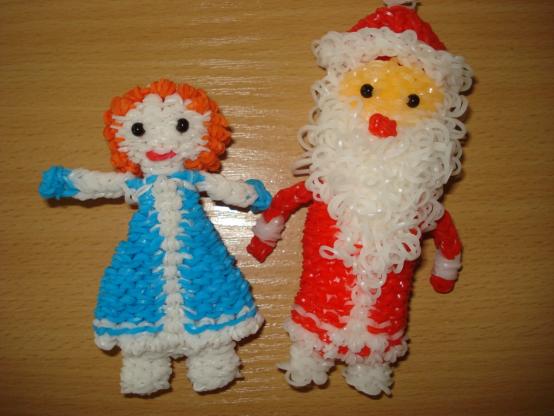 Берлизова Ольга Сергеевна (мама Берлизовой Ариши) сплела из резиночек Дед Мороза и Снегурочку
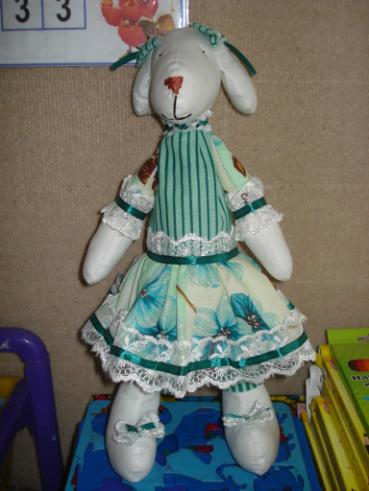 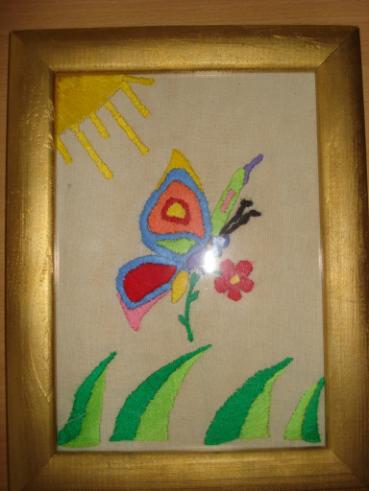 Чайкина Ольга Федоровна (мама Каплиной Даши)выполнила вышивку
Русальская Мария Сергеевна (мама Русальской Саши) сшила собачку-тильду
Готовим печенье для наших мам
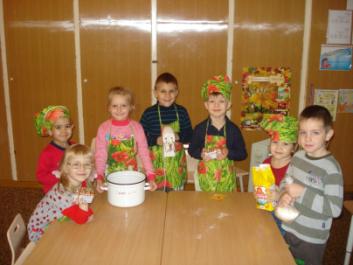 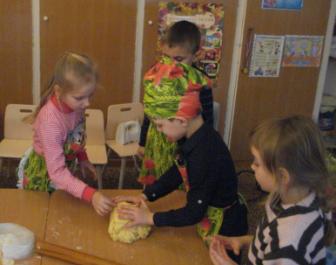 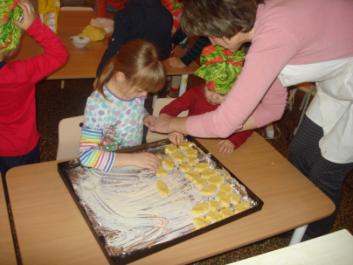 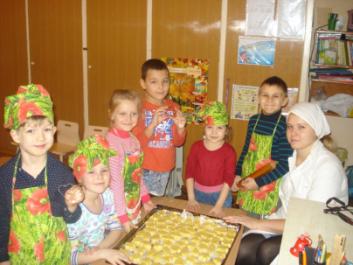 Праздничный концерт для мам
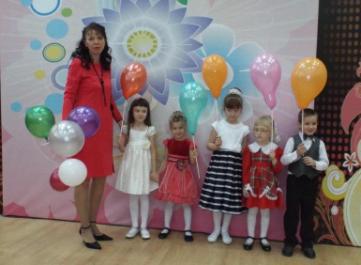 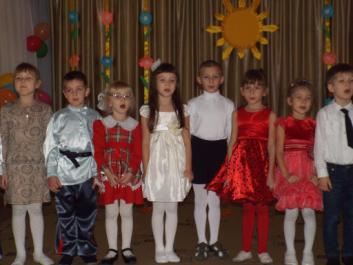 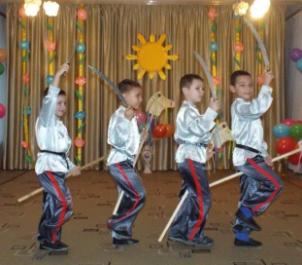 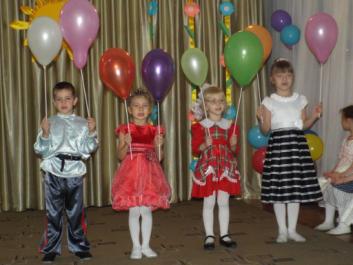 Поздравляем наших мам
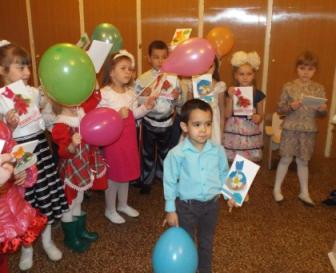 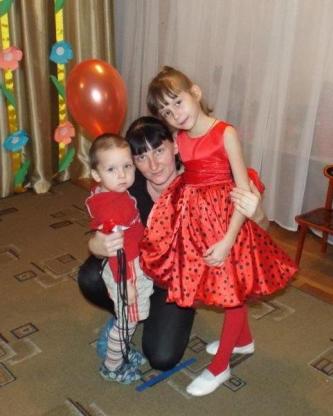 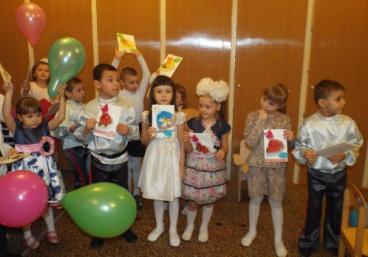 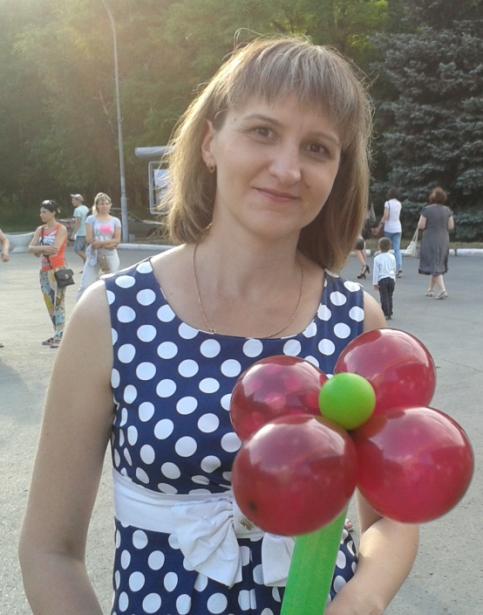 Приглашаю к сотрудничеству
e-mail: kuckumimi@yandex.ru

Интернет-страницы:
http://nsportal.ru/marina-pavlovna-sedova

http://stranamasterov.ru/user/88842